Use This Template to Add Text to an Image
This template is designed to help you add text to your Blackboard course image.
The templates are important as they reduce the chance of text being cut off in different views, and screen sizes.
You do not need to add text, and Blackboard recommend just using an image.
The ‘Using the PowerPoint Banner Template’ video shows how you can use this template.
Slides 2-4 show templates that might work well.
Later slides show examples of how the templates might look when complete.
Keep accessibility in mind. Try and avoid low levels of contrast between the text and the background colours. Avoid putting text over a background that makes it tough to read.
Title
Subtitle
Code
Name
email
Title
Subtitle
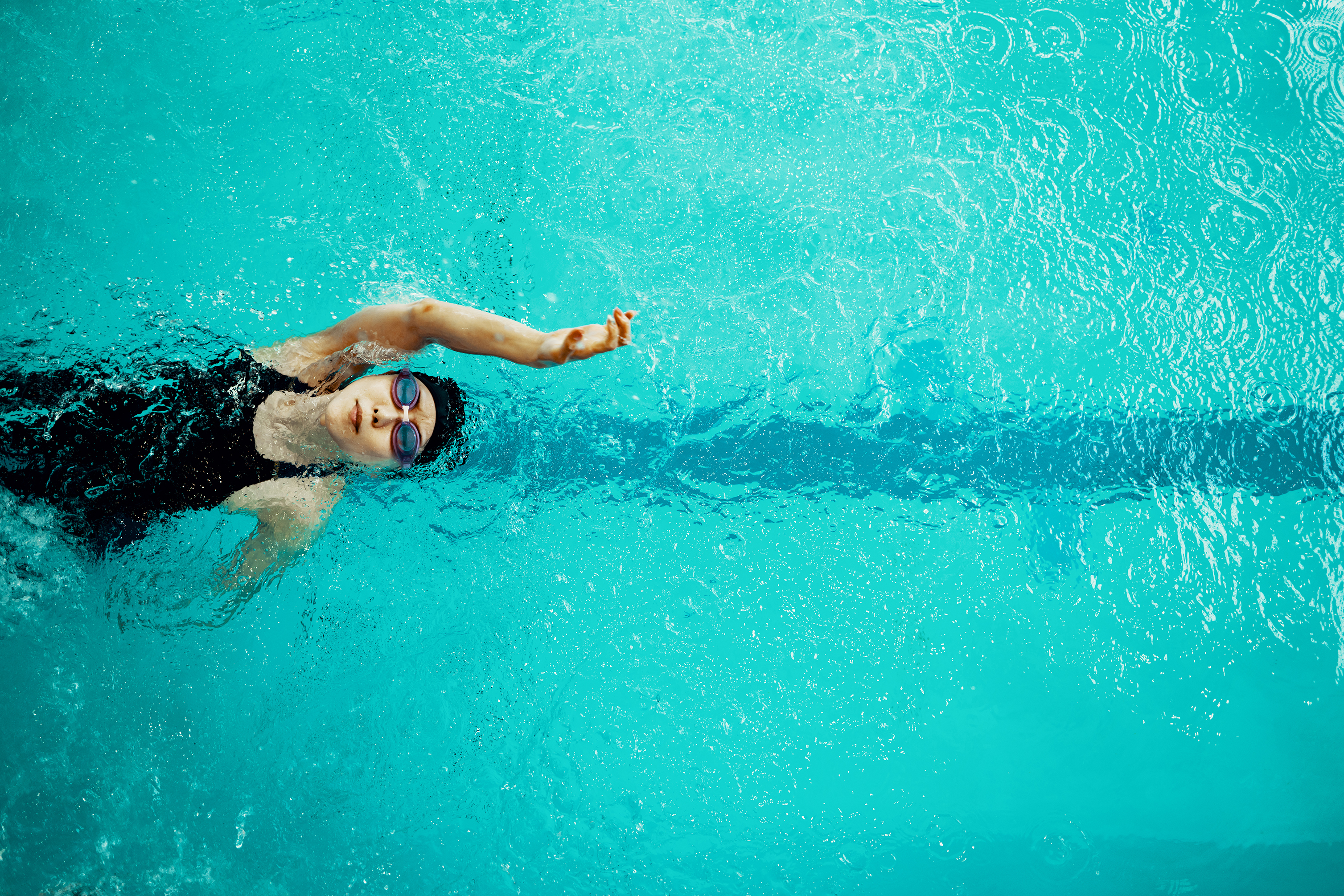 SWM1000
An Introduction to Swimming and Movement in Water
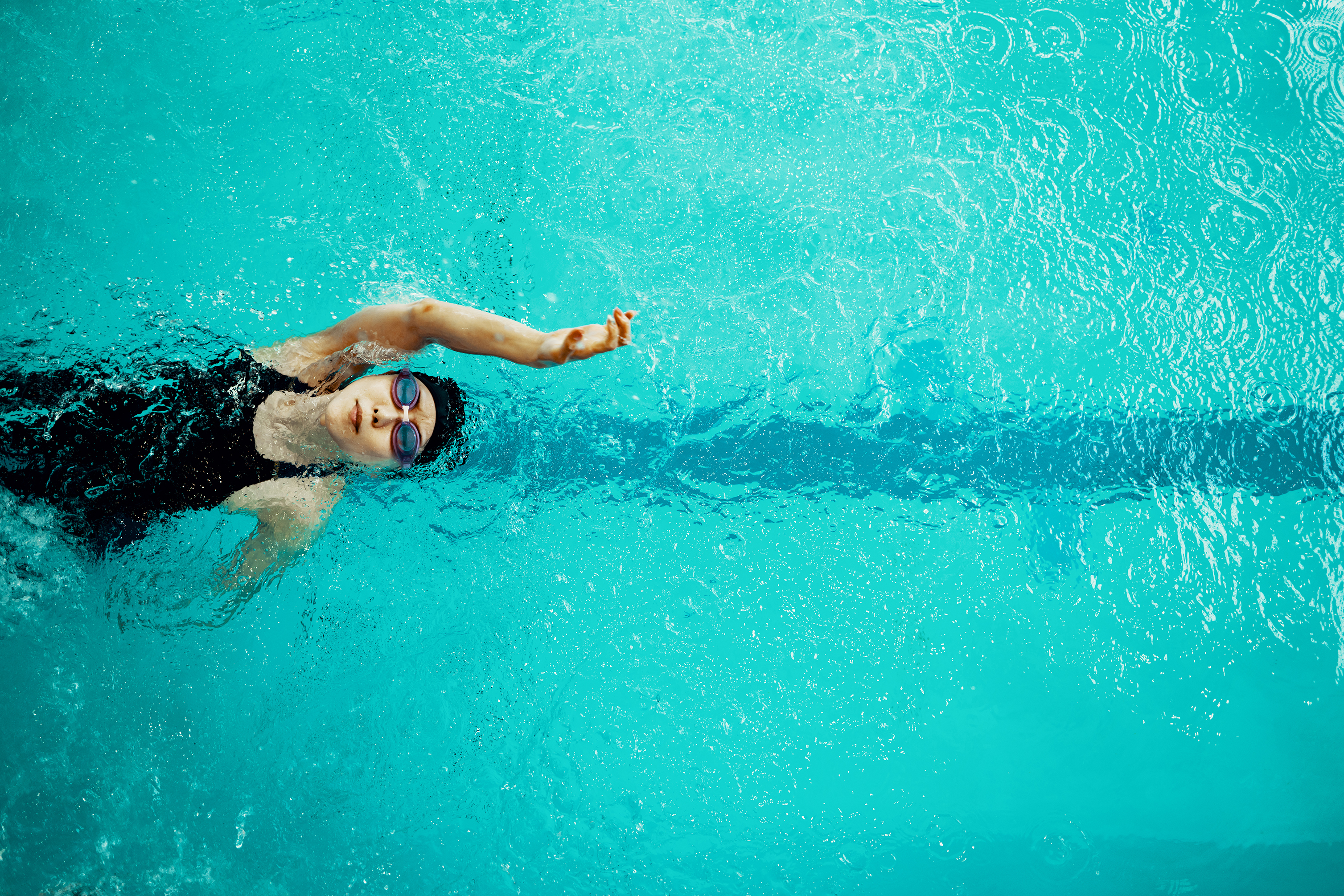 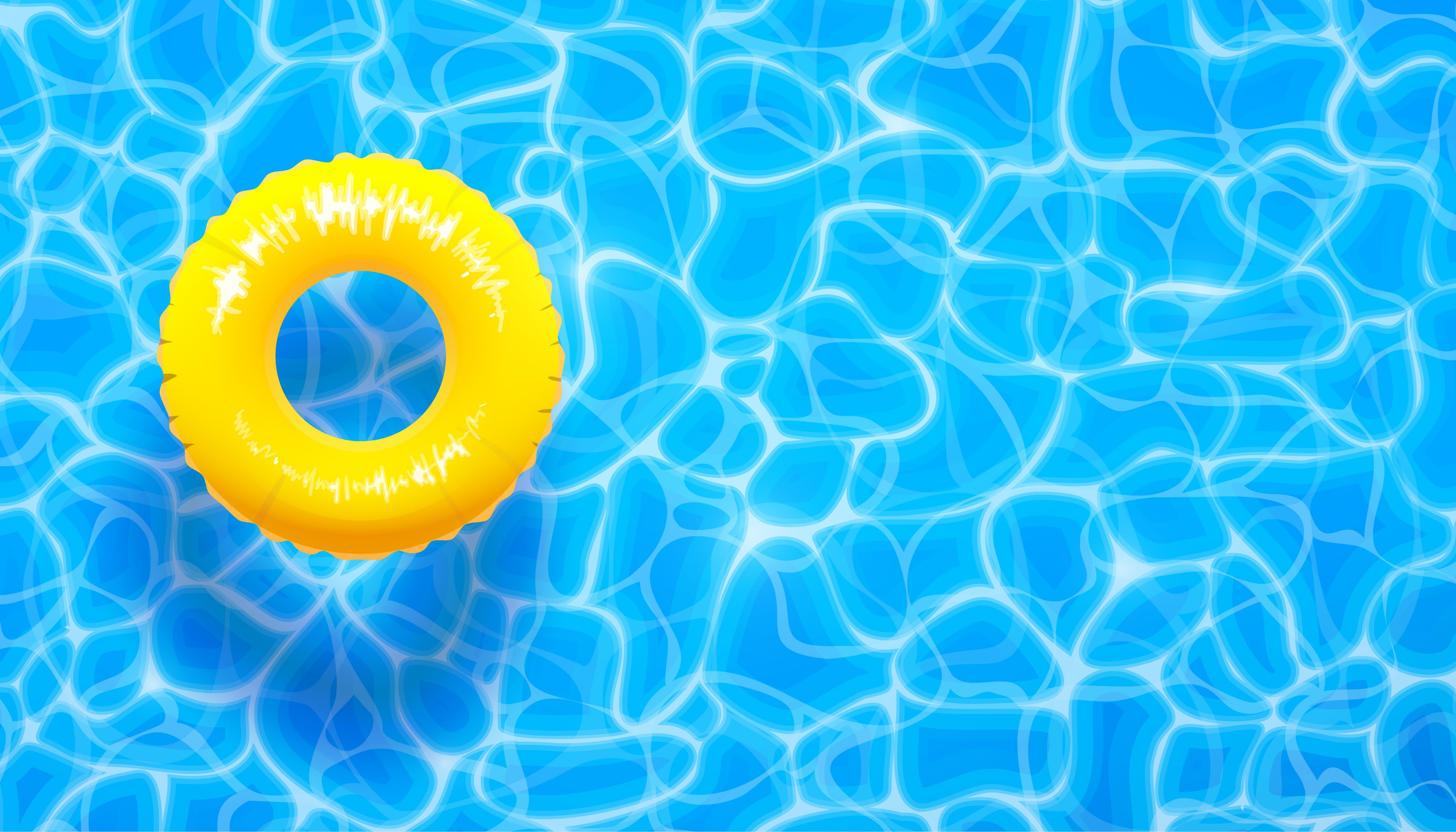 SWM2007
Dissertation
NUR1001
Dr. Alexandra Hollyhead
hollyheb@edgehill.ac.uk
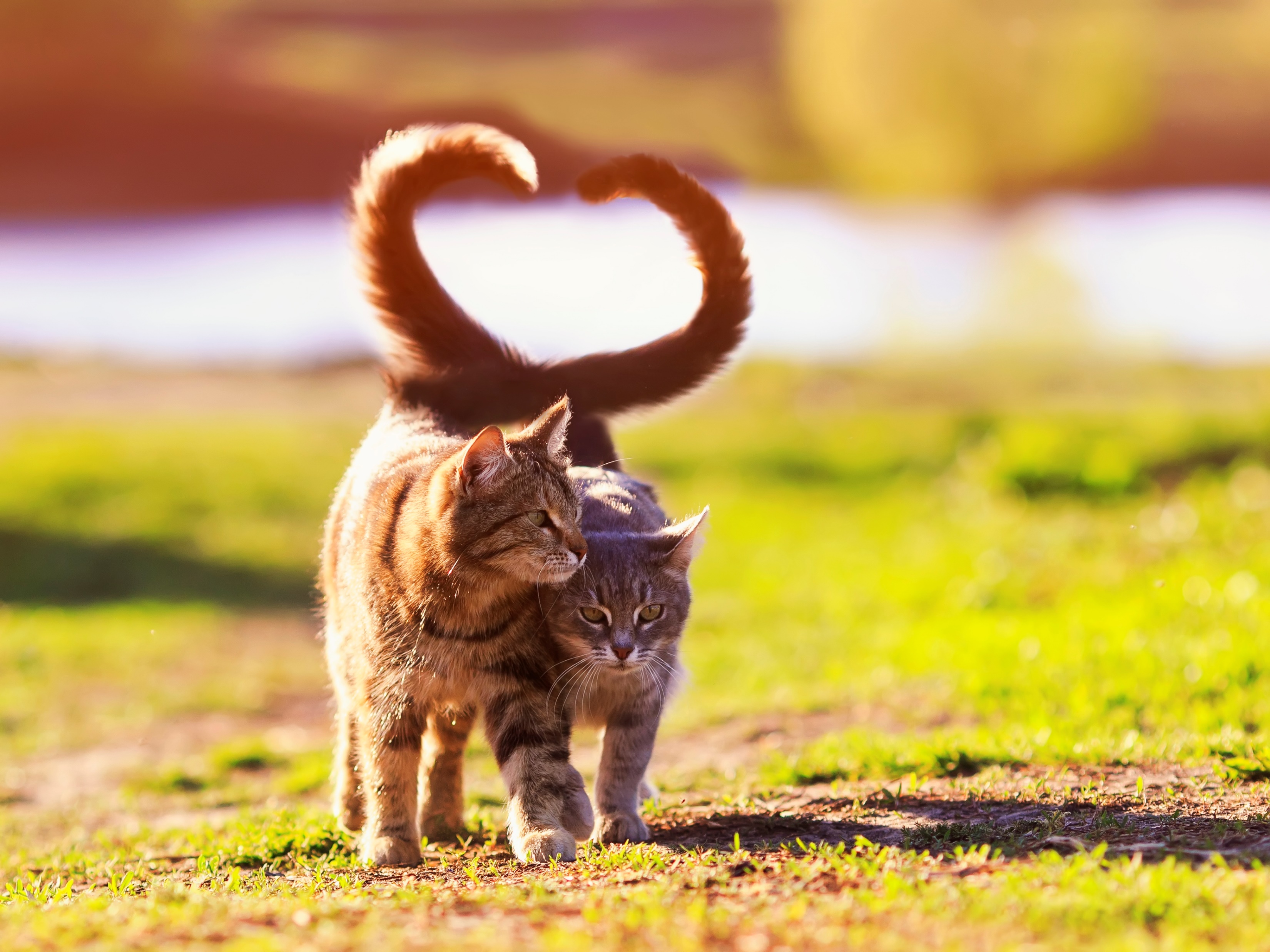 CAT1001
Advanced Cats